Неједначине са сабирањем и одуизамњем разломака у децималном запису
02.04
Напомена:
Када смо радили  једначине са децималним бројевима, нагласили смо да децималне бројеве потписујемо ради лакшег рачунања, сада ћемо то поново користити. 
Још једном наглашавамо да треба обрати пажњу 
на крајње тачке. Њима придружујемо црни или
 бели кружић у зависности од тога да ли број јесте
 или није решење неједначине.
Црни кружић - број јесте решење неједначине
Бели кружић – број није решење неједначине.

И ово нам све важи када су у питању  следеће неједначине:
a ≤ b    читамо да је a мање или једнако са b
a ≥ b    читамо да је a веће или једнако са b
Примери :

2,55 – x  ≥  1,38                     4)   2,1 – x  ≤   0,5
       x ≤  2,55 – 1,38                            x  ≥  2,1 – 0,5
       x ≤  1,17                                         x  ≥  1,6
       x  ≥  2,55                                        x ≤  2,1
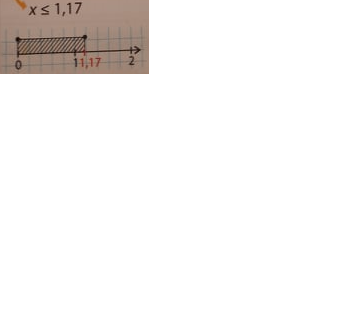 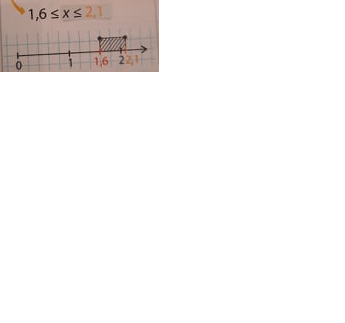 Користећи претходне примере провежбајте и следеће:

1)   7,68 + x  < 1,32

2)   x – 4,81   >  2,9

3)   6,75 – x  ≥  0,25

4)   2,6 – x  ≥  1,15


Такође и претходне задатке, који су већ  урaђени, можете провежбати заједно са овим примерима. Њих као и ове примере не треба  да шаљете као одговор. Поново, као и прошле недеље, у петак добијате задатке за домаћи.
Велики поздрав од наставнице Марије и Јоване
Само наставите тако да се трудите и да будете вредни и биће све уреду!
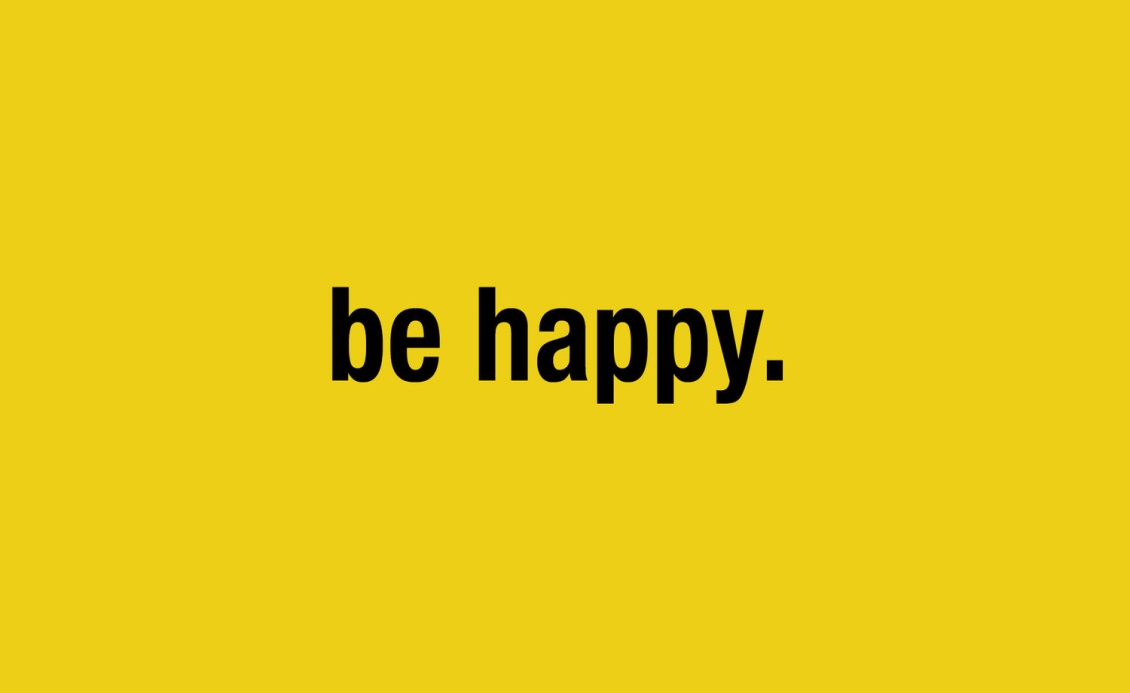